Architecture et Développement Web MID425
Cours + TD + TP
 Coefficient -> 2
 Crédits  -> 4
 Mode d’évaluation: Examen + Contôle (Exposé) + TP
Architecture et Développement Web MID425
TD obligatoire (TD machine)
 TP obligatoire (toute absence doit être rattrapée avant le TP suivant)
 Autonomie, assiduité, travail personnel
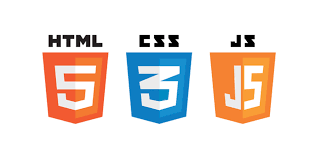 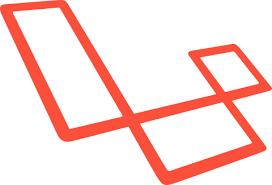 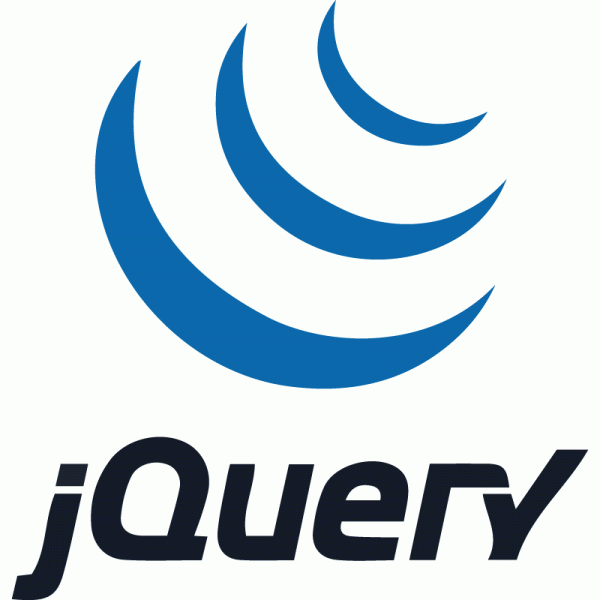 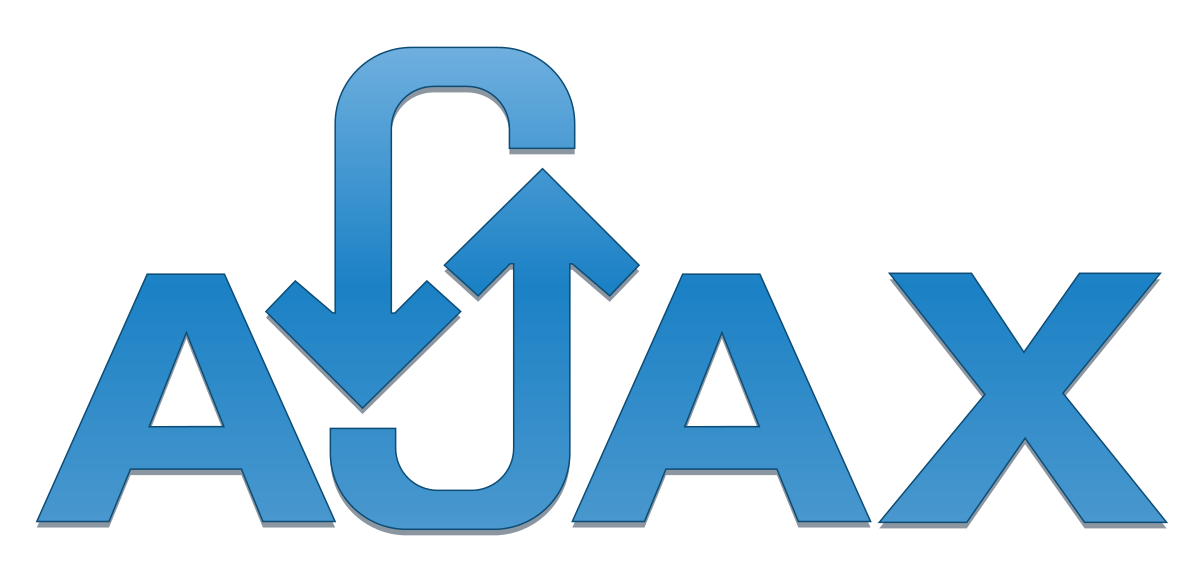 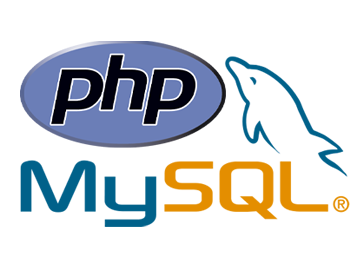 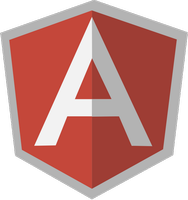 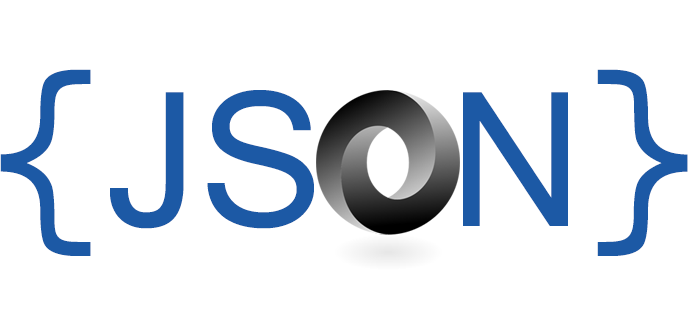 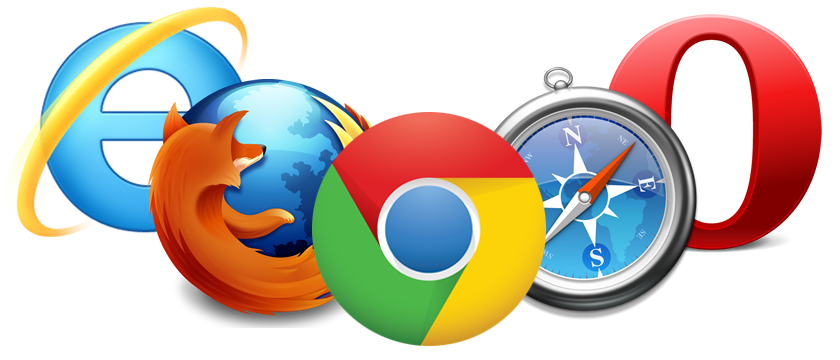 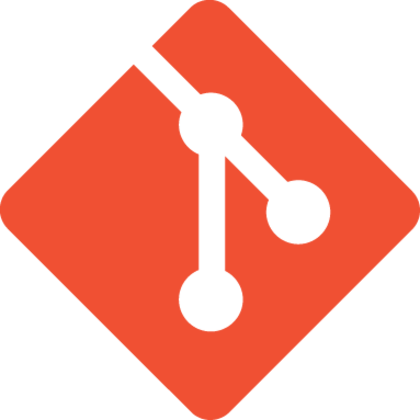 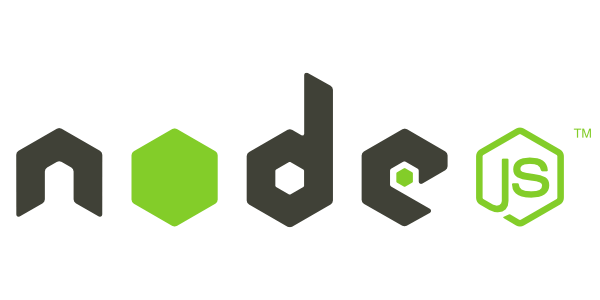 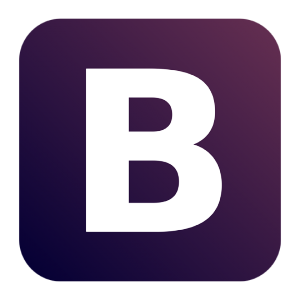 Programme du module
Introduction au web 
Rappels sur HTML, CSS, JS 
Responsive design et Framework Front-end (Bootstap)
Design Patterns et MVC
Framework Back-end (Laravel)
PHP & MySQL
Session et Cookies
Orienté objet
Sécurité
TP
Projet 1: Wordpress
Projet 2: Arbre généalogique
Exposés
Référencement web
API
CMS Ecommerce
UX design, Flat design, Material Design
Cryptocurrency & Blockchain
Angular JS
Node JS
Python
C#
Java et le web
Dropshipping 
Web services
Web sémantique
Java Spring Boot
Cloud computing